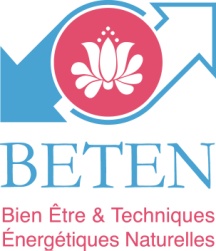 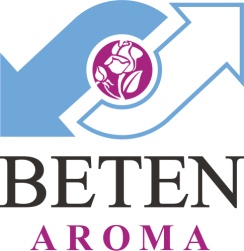 INVITATION
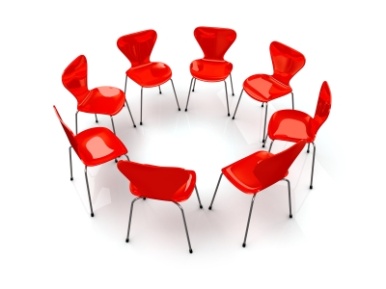 "Construire ensemble l'organisation del'Equipe BETEN France de demain"
3 et 6-12-12 et 17-01-13
au Centre BETEN
Que se passera t’il ? Donnons un nouveau souffle à notre équipe en misant sur notre intelligence collective…
Horaires :
 Jeudi 3-12 de 12 h 30 à 15 h 30
 Jeudi 6-12 de 12 h 30 à 15 h 30
 Jeudi 17-01 de 12h 30 à 15 h 30
 Et 10 ateliers de sophrologie
du 13-12-12 au 28-03-13
13 h 30 à 15 h30
 Voir planning détaillé ci-joint
Votre seule préparation ? penser à  : Quelles sont les idées, les questions et les possibilités que je veux explorer pour définir l'organisation de l'Equipe de BETEN France ?
Une promesse :  Tous les sujets qui vous tiennent à cœur pourront être abordés !
Soyez prêt à être surpris-e !
Le succès de ce forum dépendra de l’initiative 
et de la participation de tous !
Les membres de la direction s’engagent à :

Participer pleinement et sur un pied d’égalité à  la rencontre et aux discussions 

Donner des commentaires honnêtes et constructifs sur les actions proposées en lien avec les priorités 

Appuyer activement leur mise en œuvre.
La méthode utilisée nous permettra :
De dresser l’ordre du jour sur place à partir des questions qui VOUS intéressent,
Ce qui est important pour chacun fera l'objet d'une conversation,
Les conversations créent le terrain commun pour énoncer, développer des idées, établir des priorités , générer des plans d'actions  à poursuivre, planifier leur mise en œuvre,
D’apprendre des expériences et des connaissances des autres dans un climat convivial de créativité, de respect et de responsabilité .
.
Le Forum Ouvert, une approche novatrice et participative !
Informations pratiques & confirmation
Informations pratiques
Confirmation :
Repas et pauses 
	Chacun apportera ce qui lui plaira de partager avec les autres, pendant ces 12 jours particuliers.
 	N'hésitez pas à vous surprendre !
Où : Salle Métal
Habillement : Tenue décontractée suggérée
Carnet de route: Prévoir un bloc note ou cahier
Et venez avec votre envie d'apprendre
Veuillez confirmer votre participation et tous besoins spéciaux pour le 19-11 en complétant le formulaire d’inscription ci-dessous :
 
Fiche d’inscription
 
Nom :
Prénom :
  

Avez-vous des questions  ?